Working with the menopause  a health & safety issue
H&S Activists

Lesley Wood Health & Safety Advisor
1
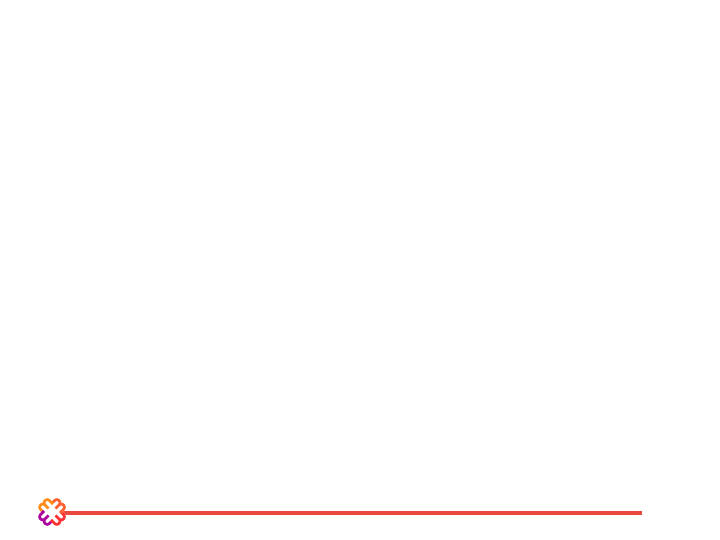 What is the menopause?
The menopause is the end of a woman’s menstrual cycle and marks the end of her fertility. Medically speaking, menopause is a point in time 12 months after a woman’s last period. 

Who is affected? 

All women will experience the menopause at some point in their lives.
For most, it begins between the ages of 45 and 55, the UK the average age at the start of the menopause is 51.
Approximately one in 100 women will experience it before the age of 40. (a premature menopause, or a menopause induced by medical treatment). 

Not everyone who experiences the menopause is a woman. Trans, non-binary and intersex people can all go through the menopause.
2
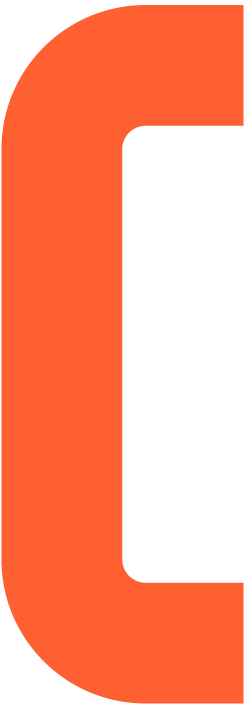 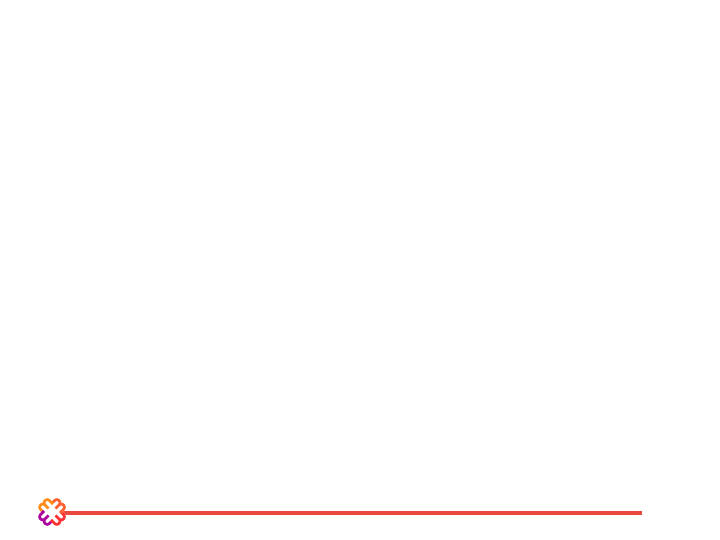 Menopause in Maternity



Predominantly female workforce many in late 40s to mid-50s
As of March 2022, 39% of midwives working in England were aged 45 and over. 
22% of midwives were aged between 45 and 54 – the age at which the majority of women begin to experience menopausal symptoms.
over 99% of midwives are women, this means nearly a quarter of midwives could be experiencing the menopause at any one time. 
Work in maternity units  physically, mentally and emotional demanding.
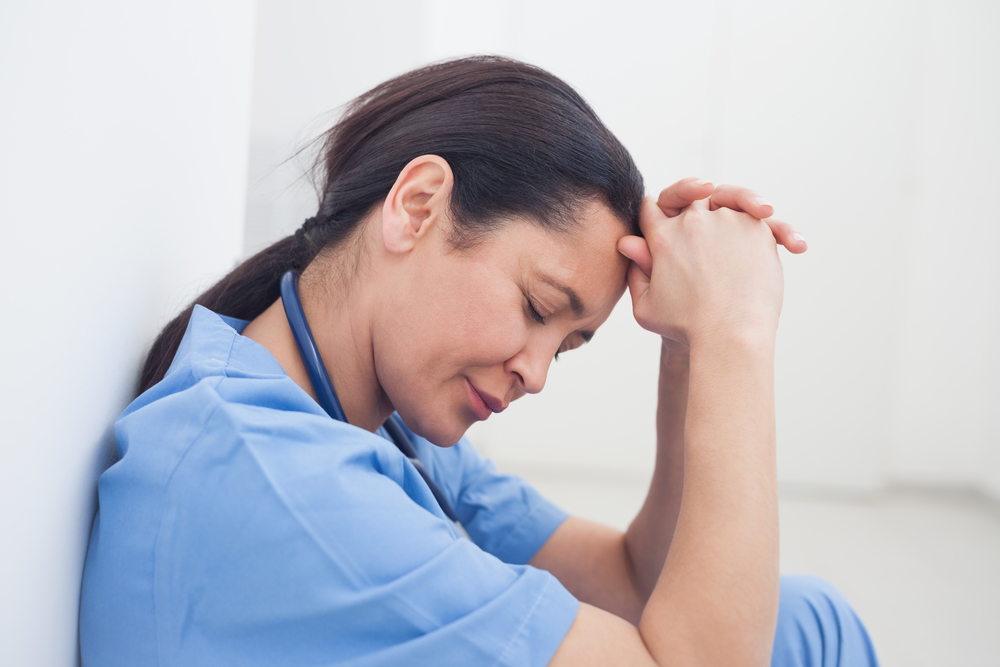 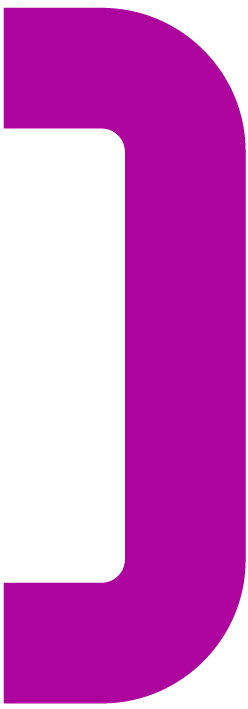 3
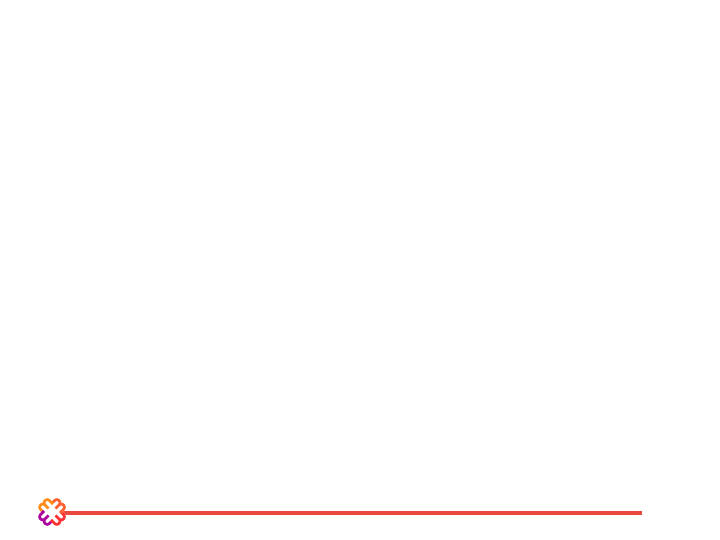 Menopause symptoms
The menopause is different for every woman. 

There are a number of symptoms, the most common of which are:

Hot flushes 
Night sweats 
Depression 
Anxiety 
Panic attacks 
Mood swings
Irritability 
Problems with memory 
Loss of confidence
4
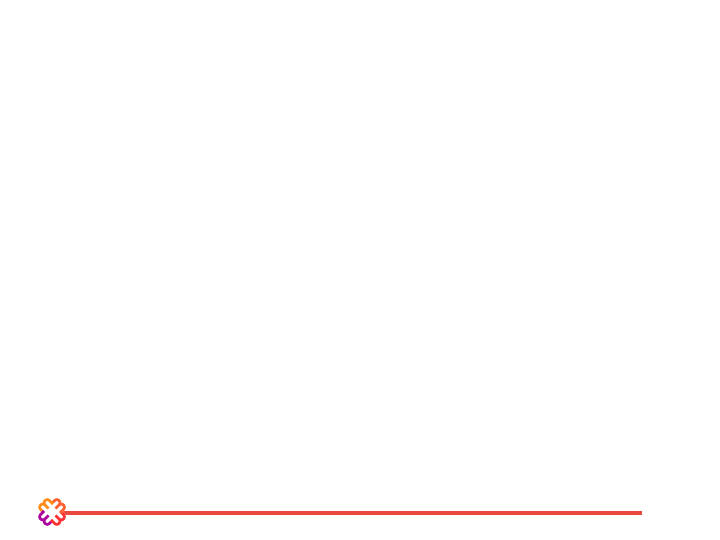 Menopause symptoms
• Sleep disturbances and insomnia 
• Fatigue 
• Poor concentration and memory 
• Headaches 
• Heavy, irregular or painful periods 
• Vaginal itching, dryness and discomfort 
• Loss of libido 


Many factors and personal circumstances can affect how someone experiences the menopause. 
Some protected characteristics can influence the way the menopause affects an individual. 
The following examples are designed to illustrate the diversity of menopause experiences, and do not constitute an exhaustive list
5
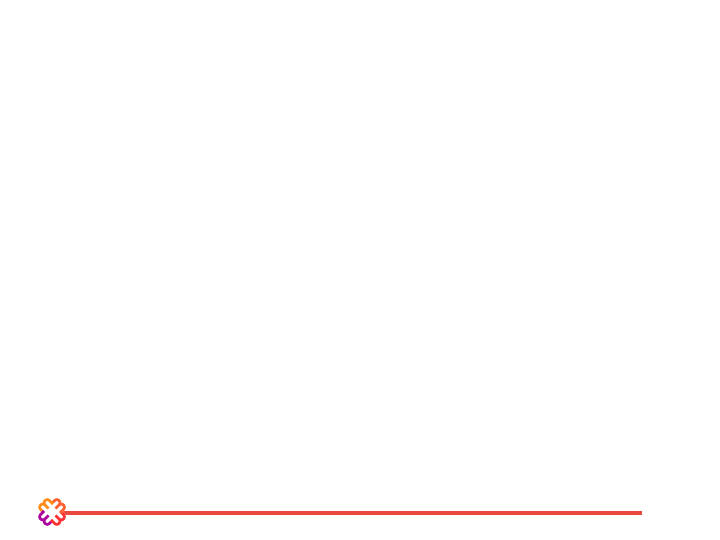 Menopause in maternity
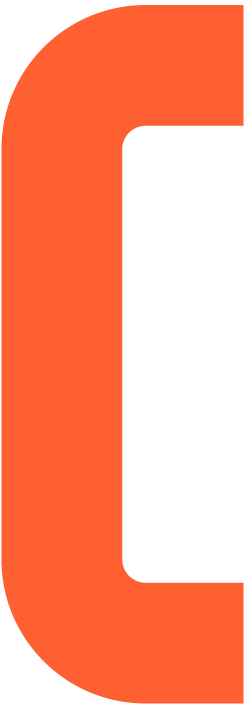 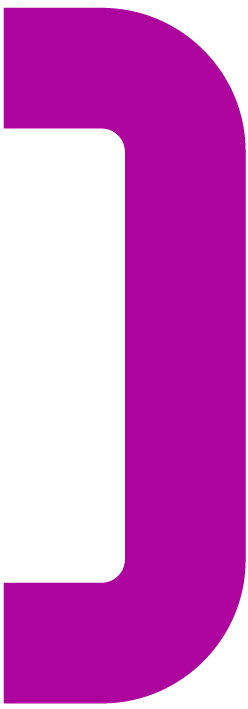 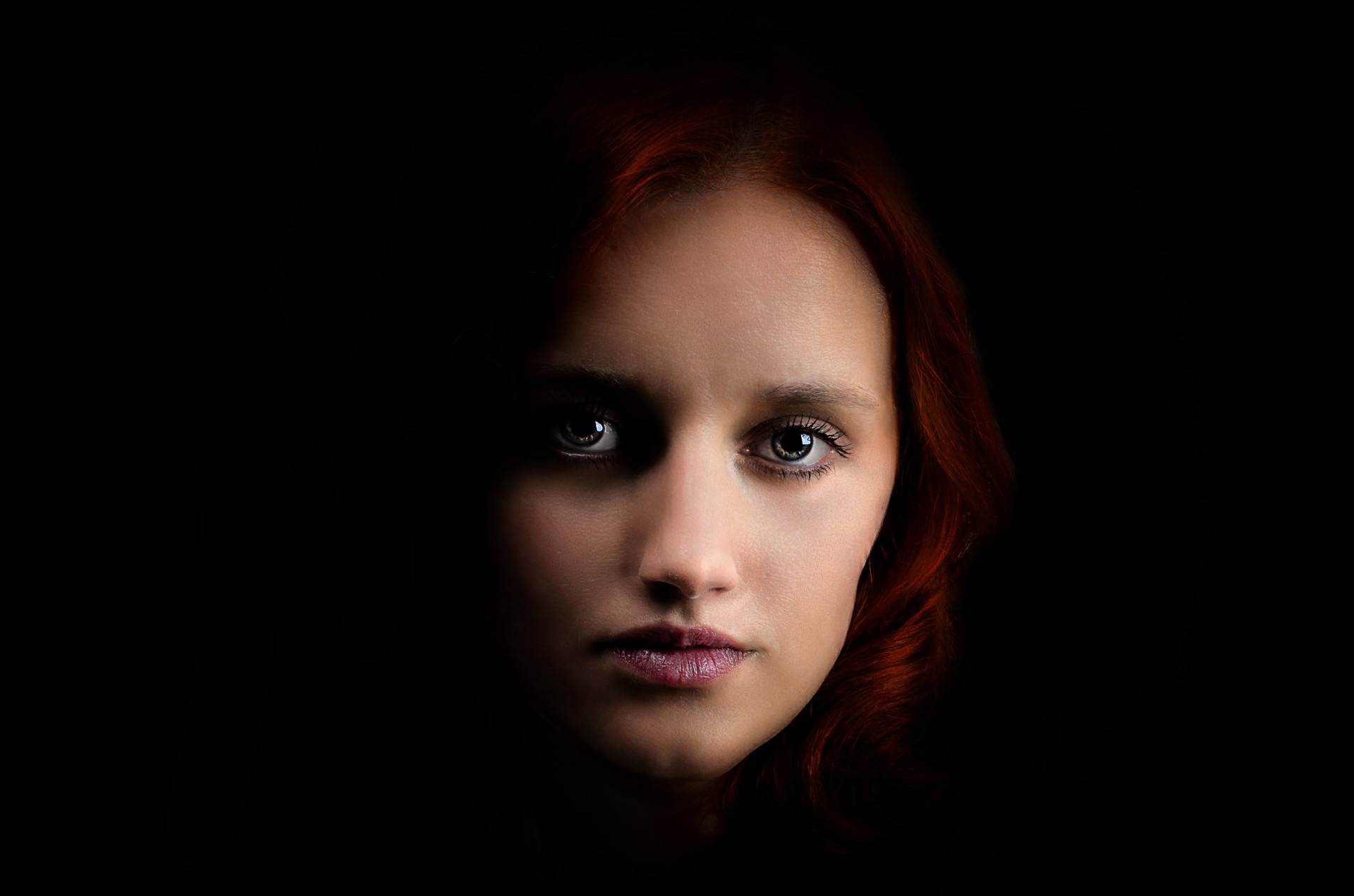 With a nearly entirely female workforce, almost a quarter of maternity staff could be experiencing the menopause at any one time.
No one should suffer in silence
6
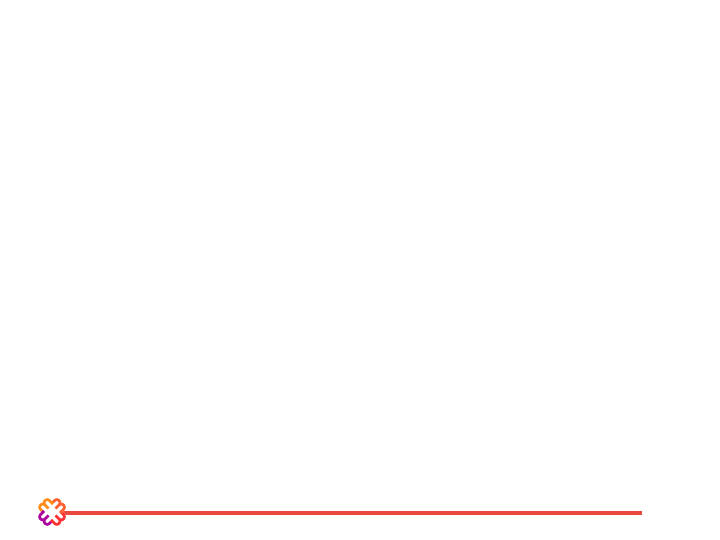 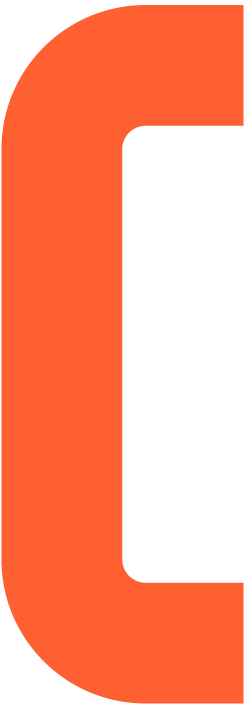 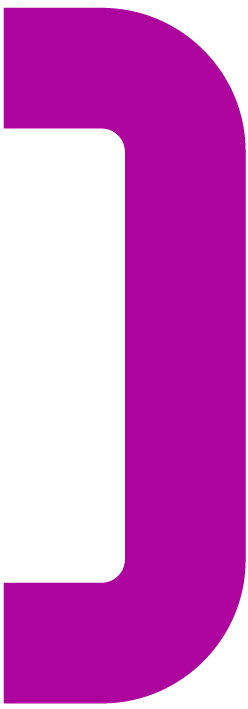 “Having suffered a terrible menopause that resulted in [the] need for mental health counselling and antidepressants, I feel this is an area for improvement”
7
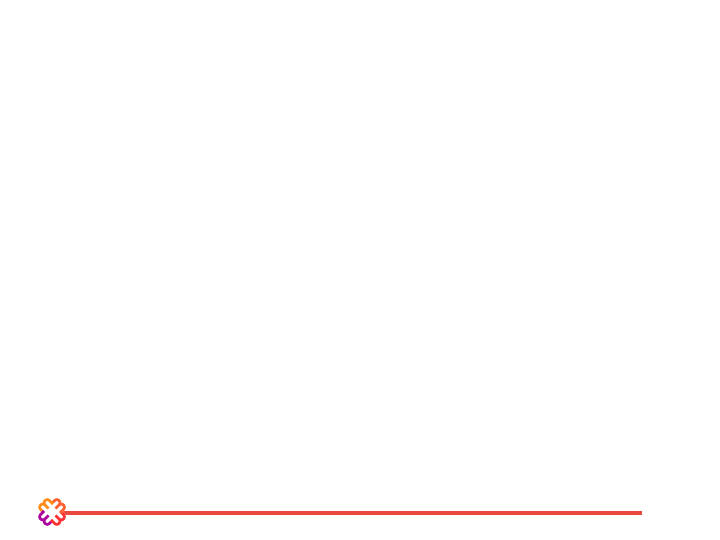 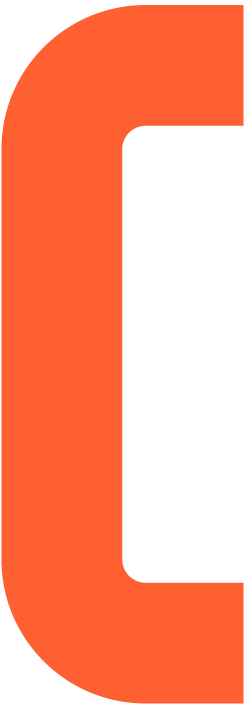 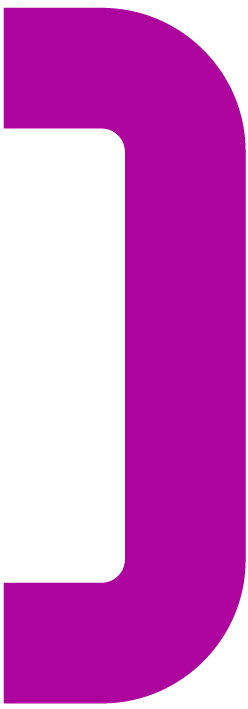 “Previously I didn’t ask for adjustments when I probably needed it because I didn’t want to make a fuss when others were working hard. I didn’t want to let families and the service down. But working without caring for myself made me even more sick so after eight years of struggling I finally had to make some changes
8
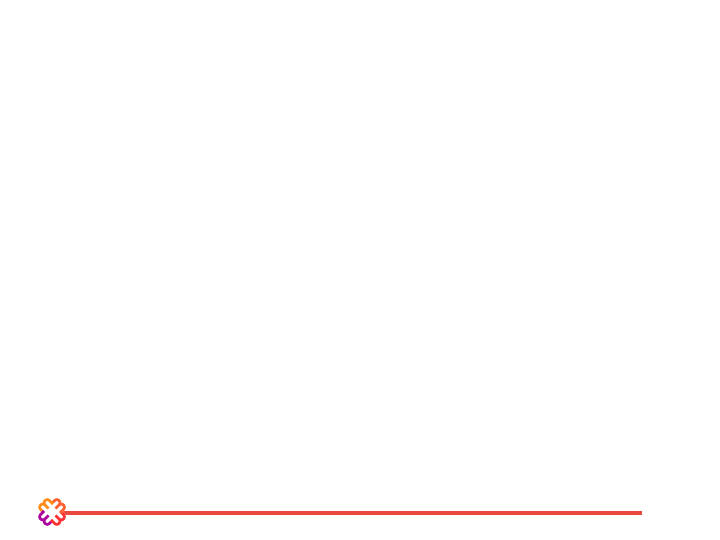 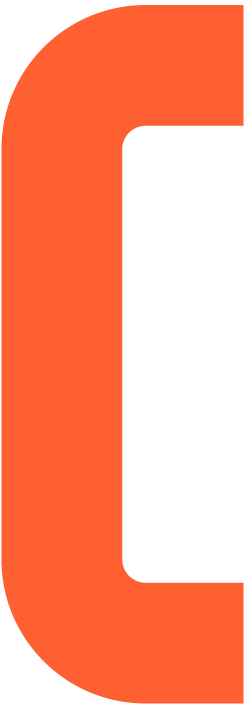 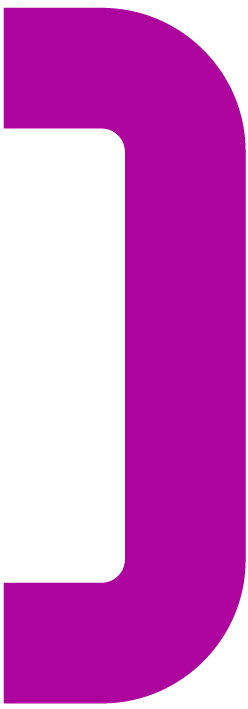 The role of the union rep
It is important that trade unions raise the issue in the workplace and make sure that employers are aware of their responsibilities to ensure that conditions in the workplace do not make the symptoms worse. Women who are experiencing the menopause also need to know that there is someone they can go to discuss any difficulties they are having.

Why the menopause is a trade union issue
 Employers have a duty to prevent workplace discrimination and to make adjustments to ensure women can work safely through the menopause. But there are benefits for employers in taking a more proactive approach towards the menopause too.
9
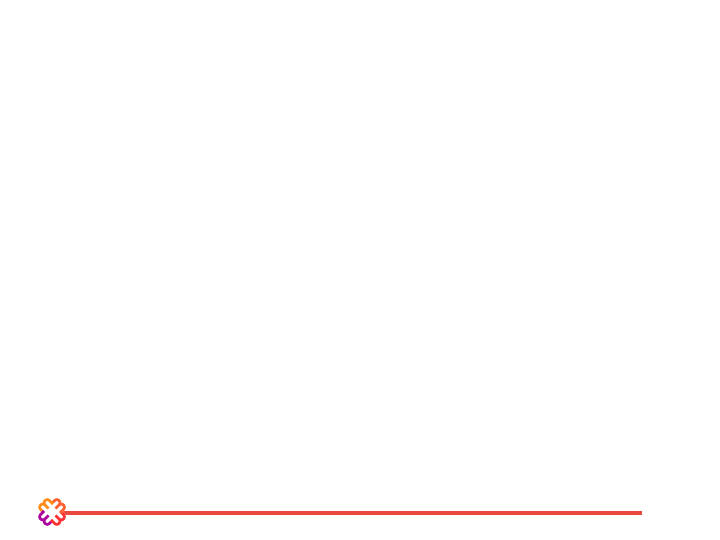 What the law says
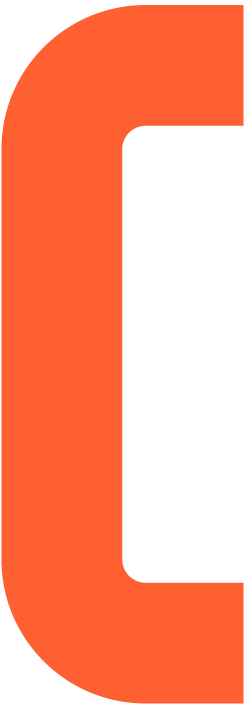 Health and Safety at Work Act 1974 

The Health and Safety at Work Act says employers must, where reasonably practical, ensure everyone’s health, safety and welfare at work. 

The RCM believes that employers have a responsibility to take into account the difficulties that women may experience during the menopause.
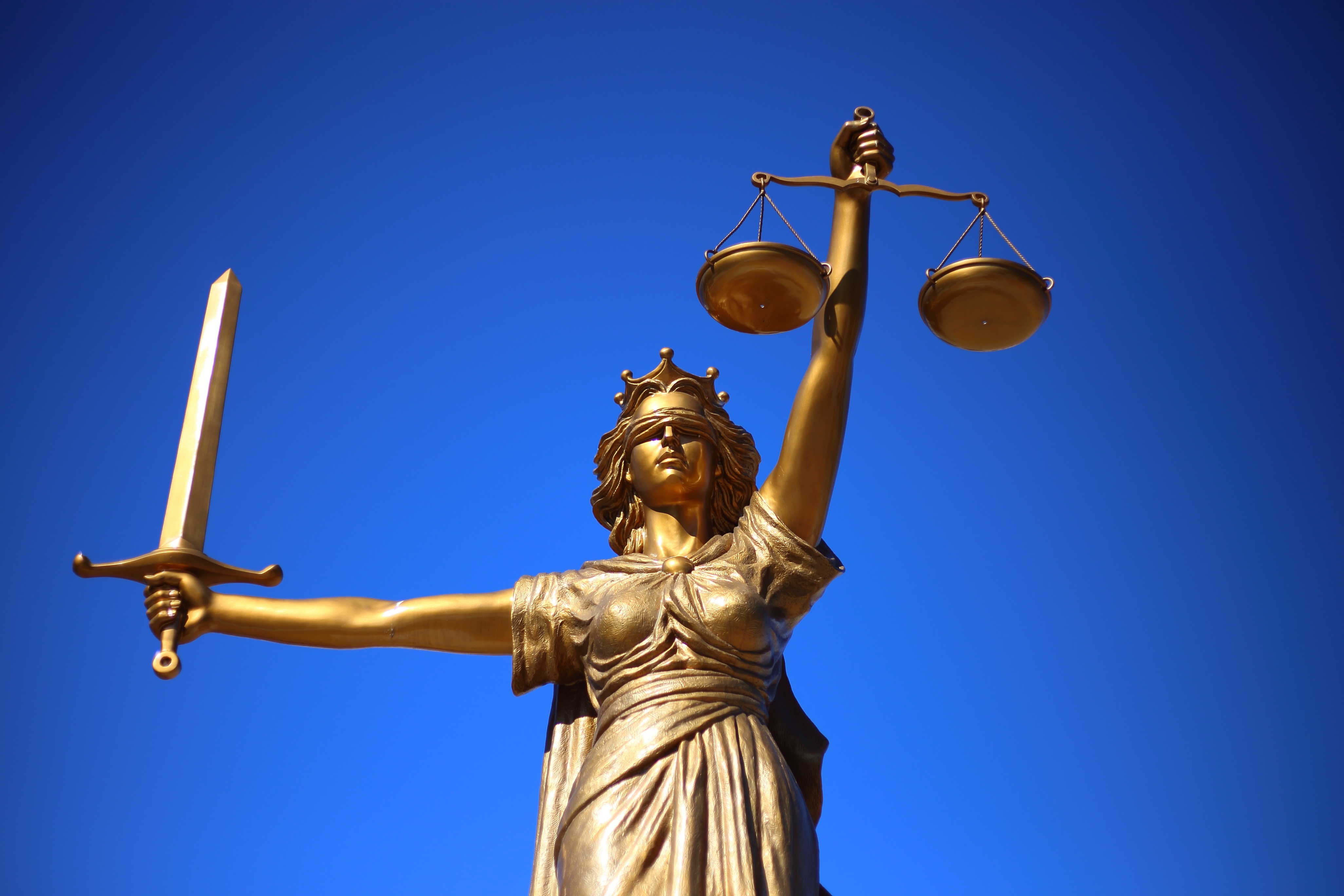 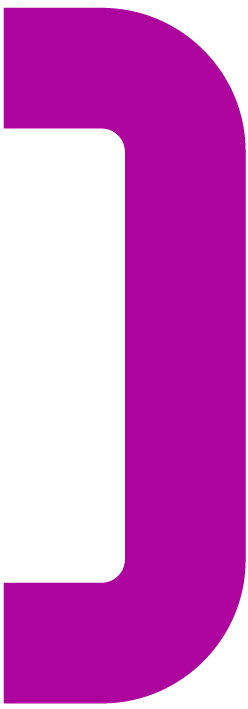 10
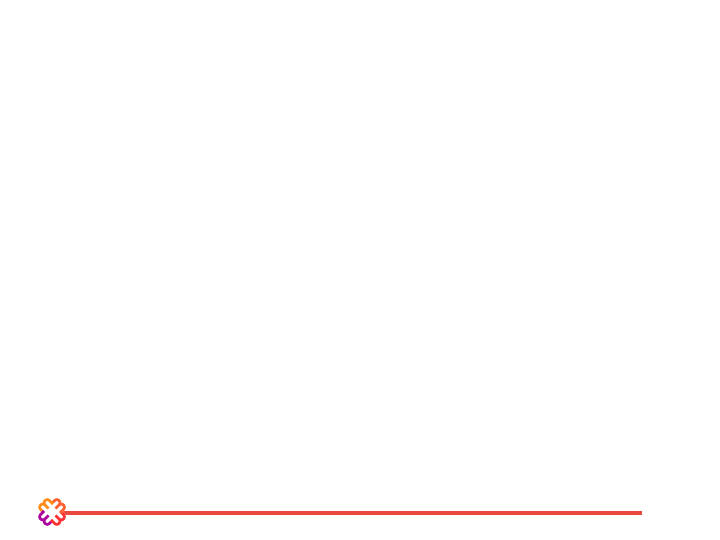 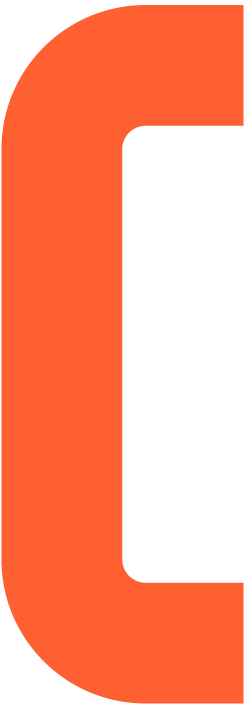 The equality watchdog, the Equality and Human Rights Commission (EHRC), has issued new guidance setting out employers’ legal obligations under the Equality Act 2010 in relation to women experiencing menopausal symptoms in the workplace.
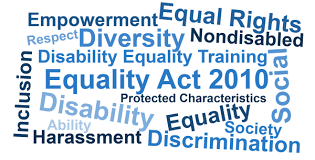 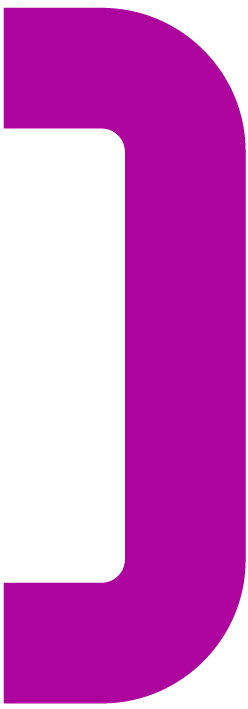 it is essential that 
employers know how to support workers experiencing menopause symptoms. 

meet their legal responsibilities

ensure women can continue to contribute to the workplace.
11
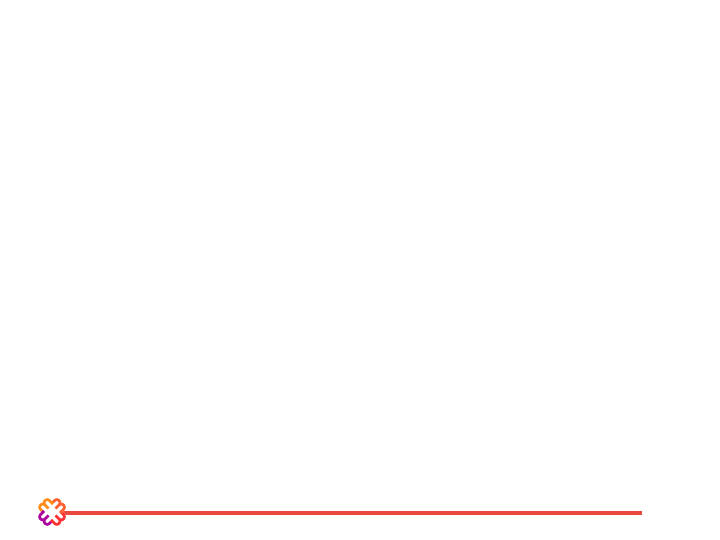 Menopause and Equalities Act
The new guidance from the EHRC aims to clarify these legal obligations and provide practical tips for employers on making reasonable adjustments and fostering positive conversations about menopause with their workers.  
 
Workers are protected under the Equality Act from discrimination, harassment, and victimisation on the basis of protected characteristics including disability, age and sex.
 
If menopause symptoms have a long-term and substantial impact on a woman’s ability to carry out normal day-to-day activities, these symptoms could be considered a disability.
12
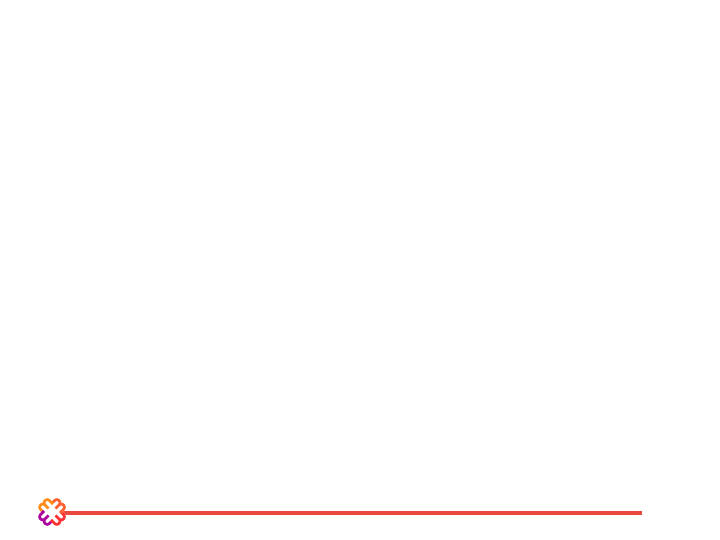 What the law says
If menopause symptoms amount to a disability, the employer will be under a legal obligation to make reasonable adjustments.
 
They will also be under a legal obligation to not directly or indirectly discriminate because of the disability or subject the woman to discrimination arising from disability. 
 
Women experiencing menopause symptoms may also be protected from direct and indirect discrimination as well as harassment and victimisation on the grounds of age and sex.
 
Under health and safety legislation, employers also have a legal obligation to conduct an assessment of their workplace risks.
13
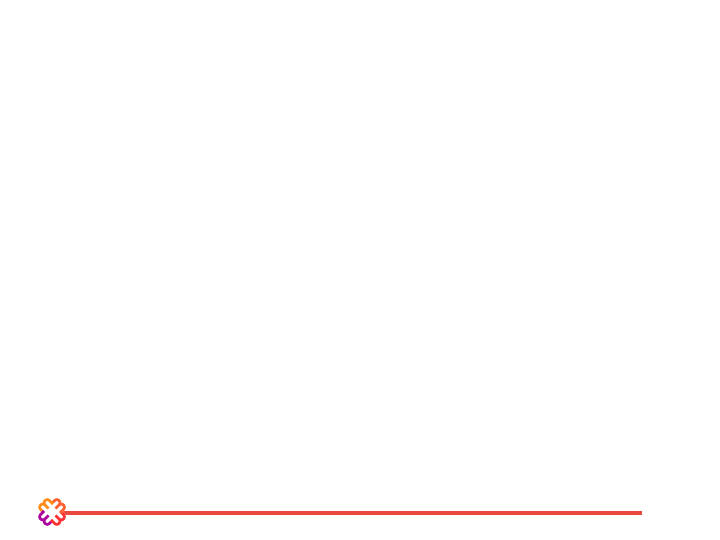 Group work
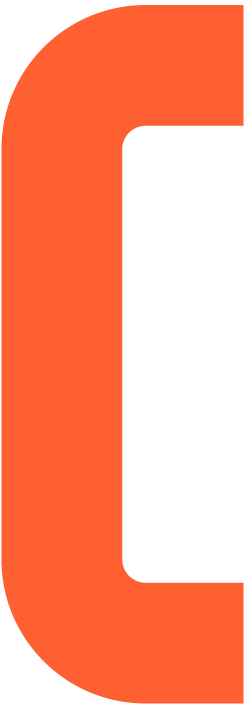 What can employers do
What can RCM H&S Activists do?

20mins
           
Feedback and discussion
 20 mins
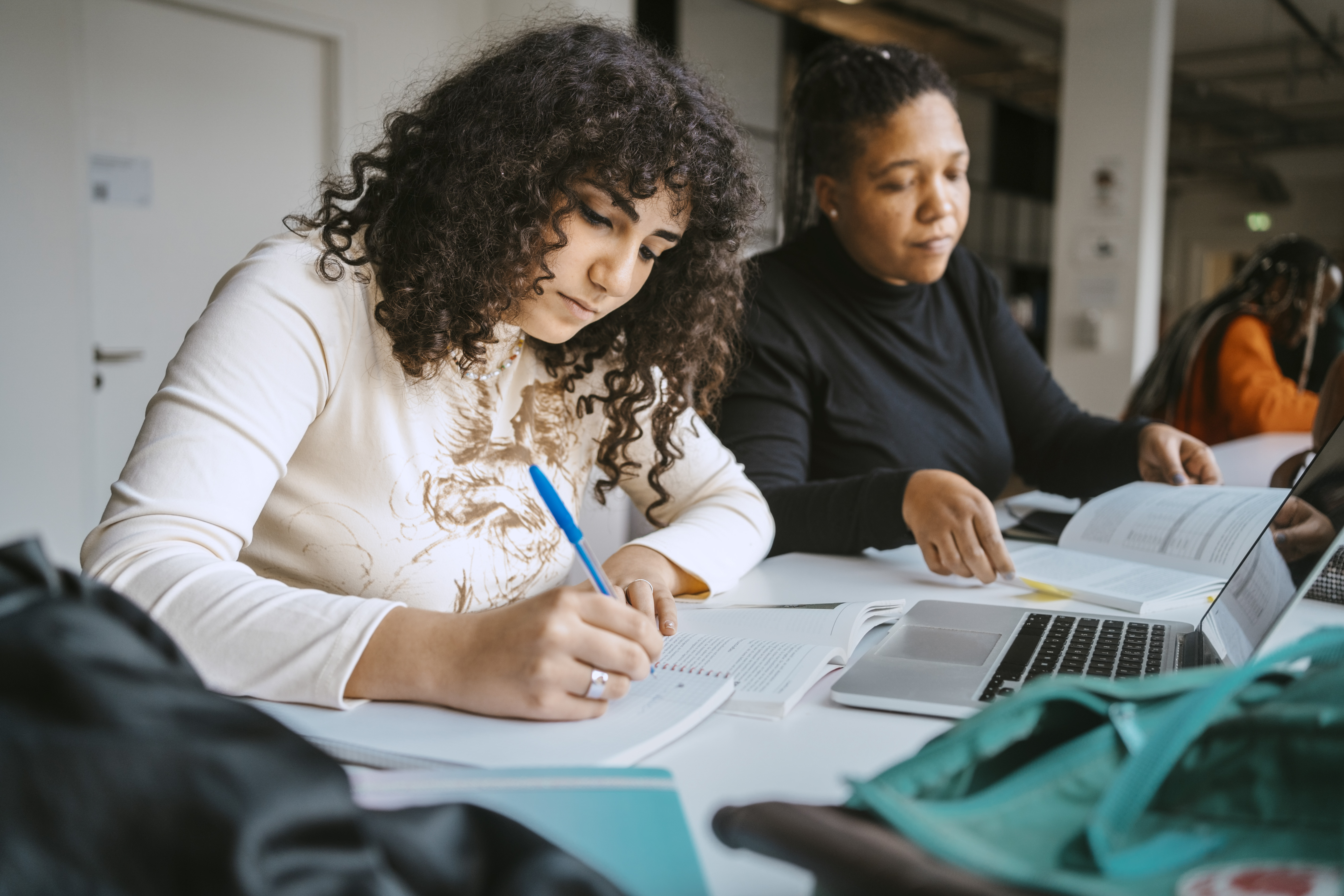 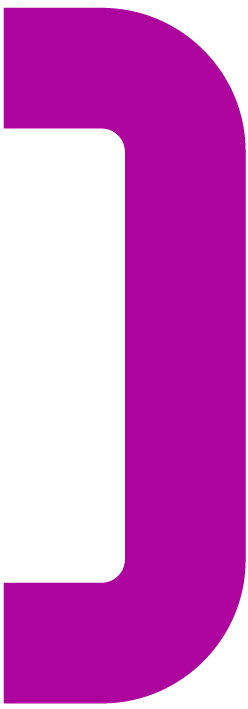 14
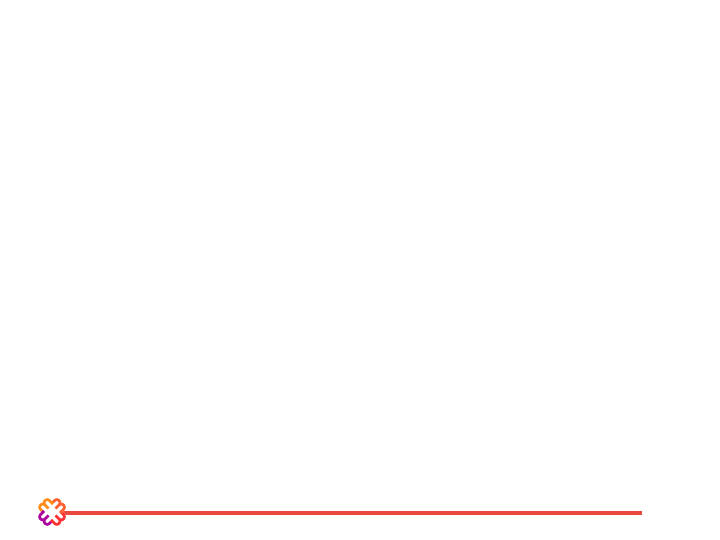 Group work
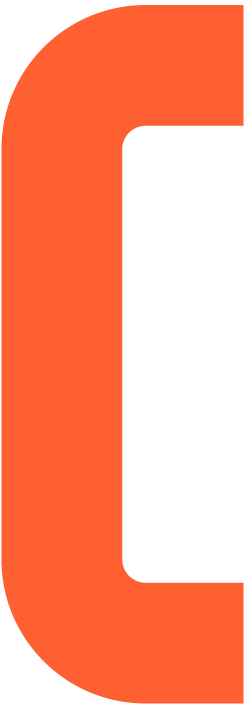 1.Thinking of menopause and EDI – how can it affect different people 
2. How can menopausal symptoms impact on the work of  RCM    members. 
    30mins 

3.Feedback and discussions – 10mins
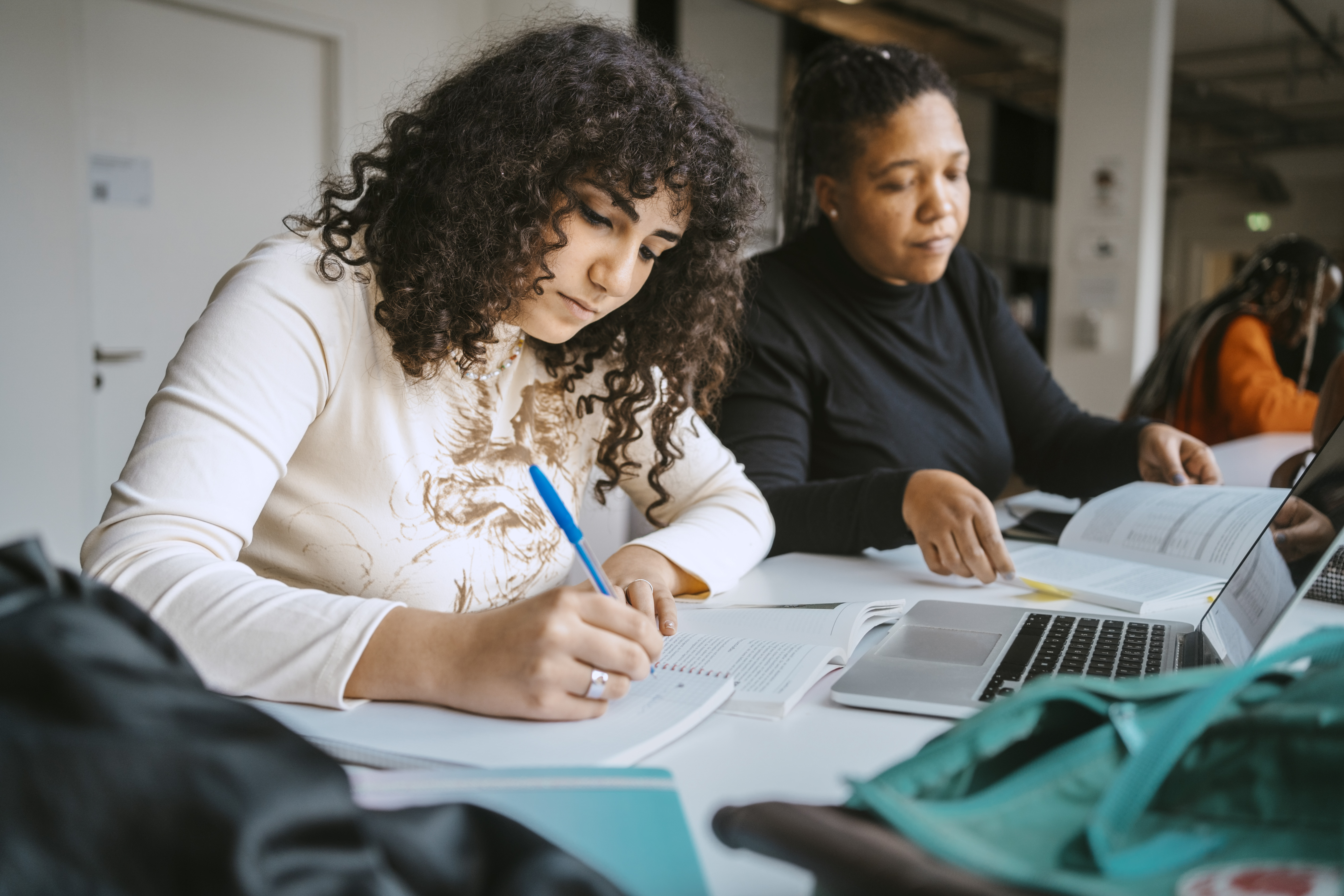 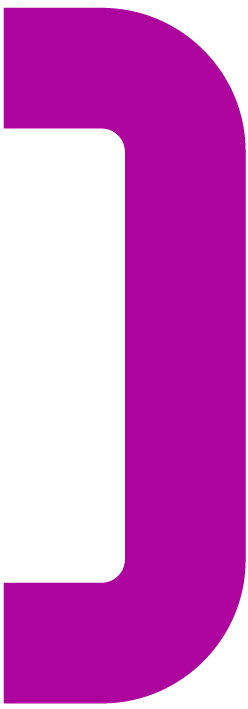 15
16